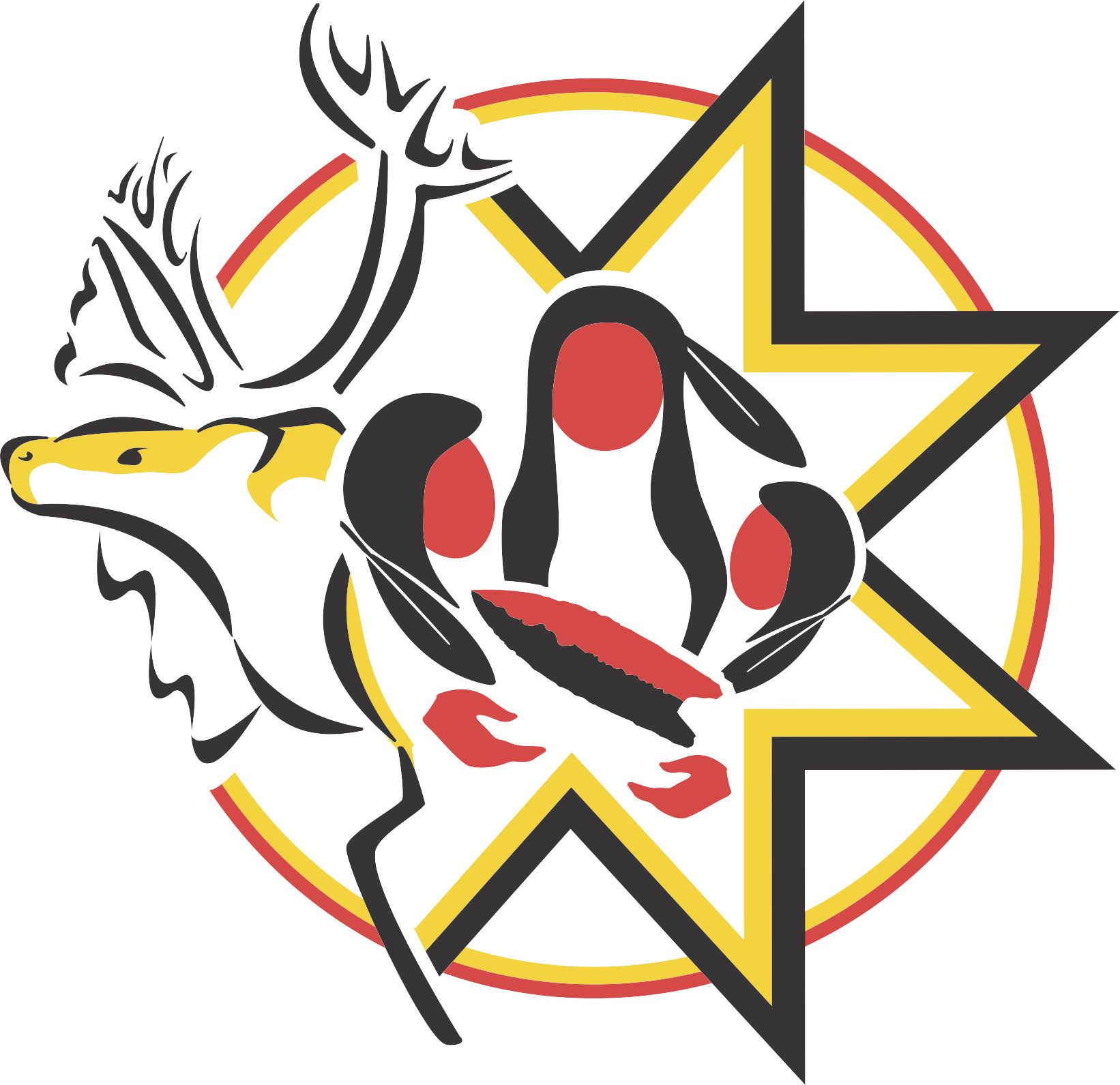 Always Go Back to the Stories: Mi’kmaw Stories and Legends as Evidence
Mercedes Peters, Sharing Our Stories Coordinator, 
Mi’kmawey Debert Cultural Centre
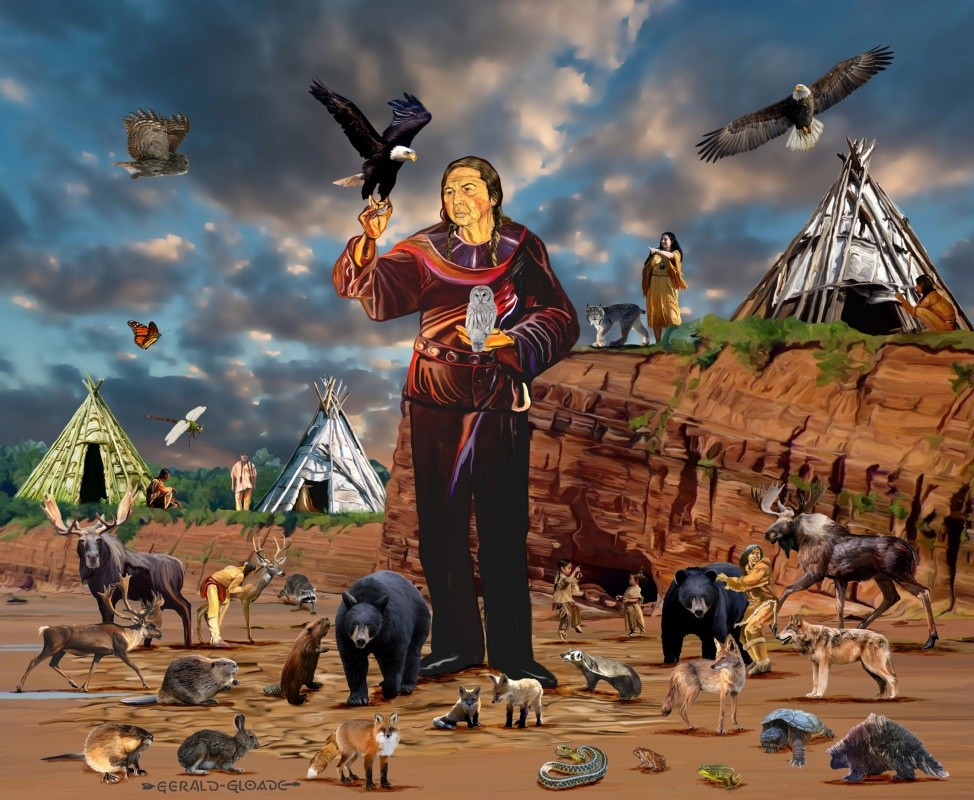 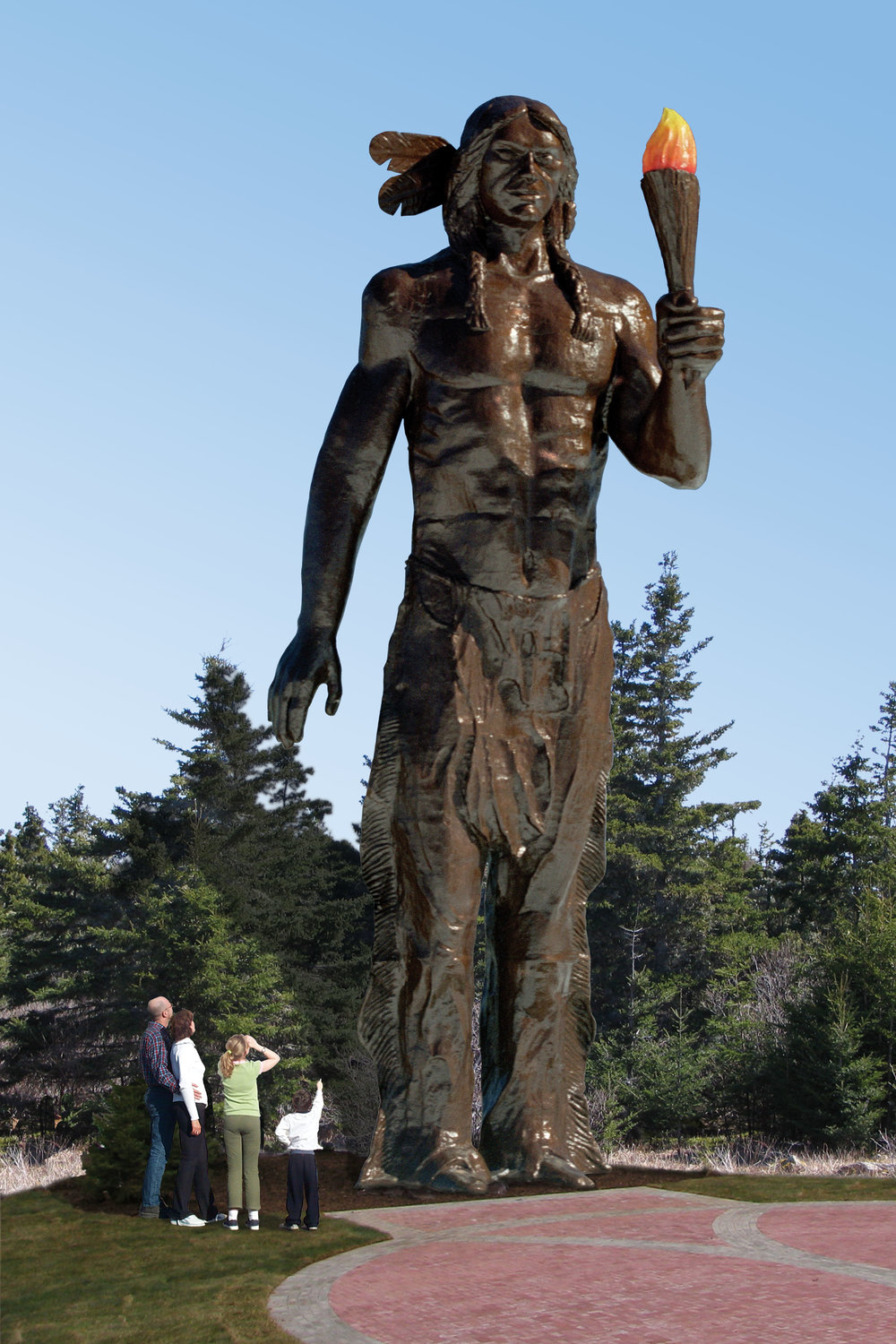 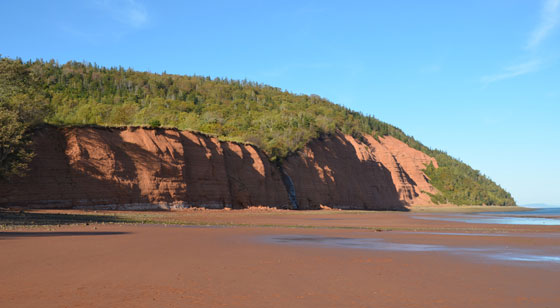 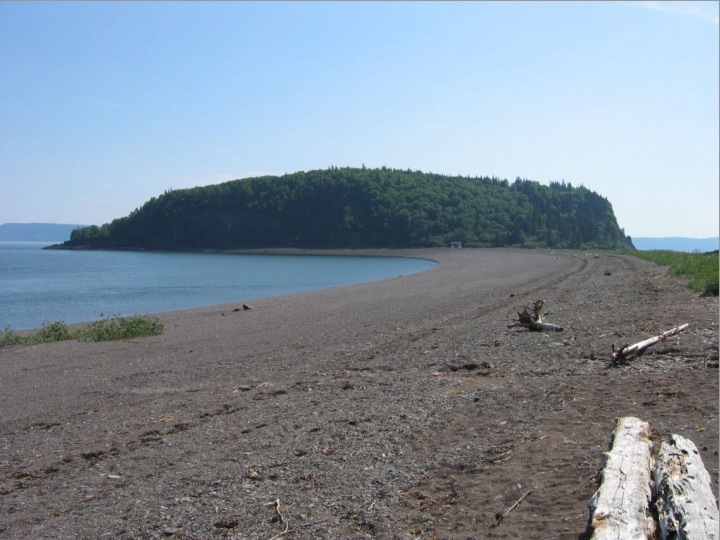 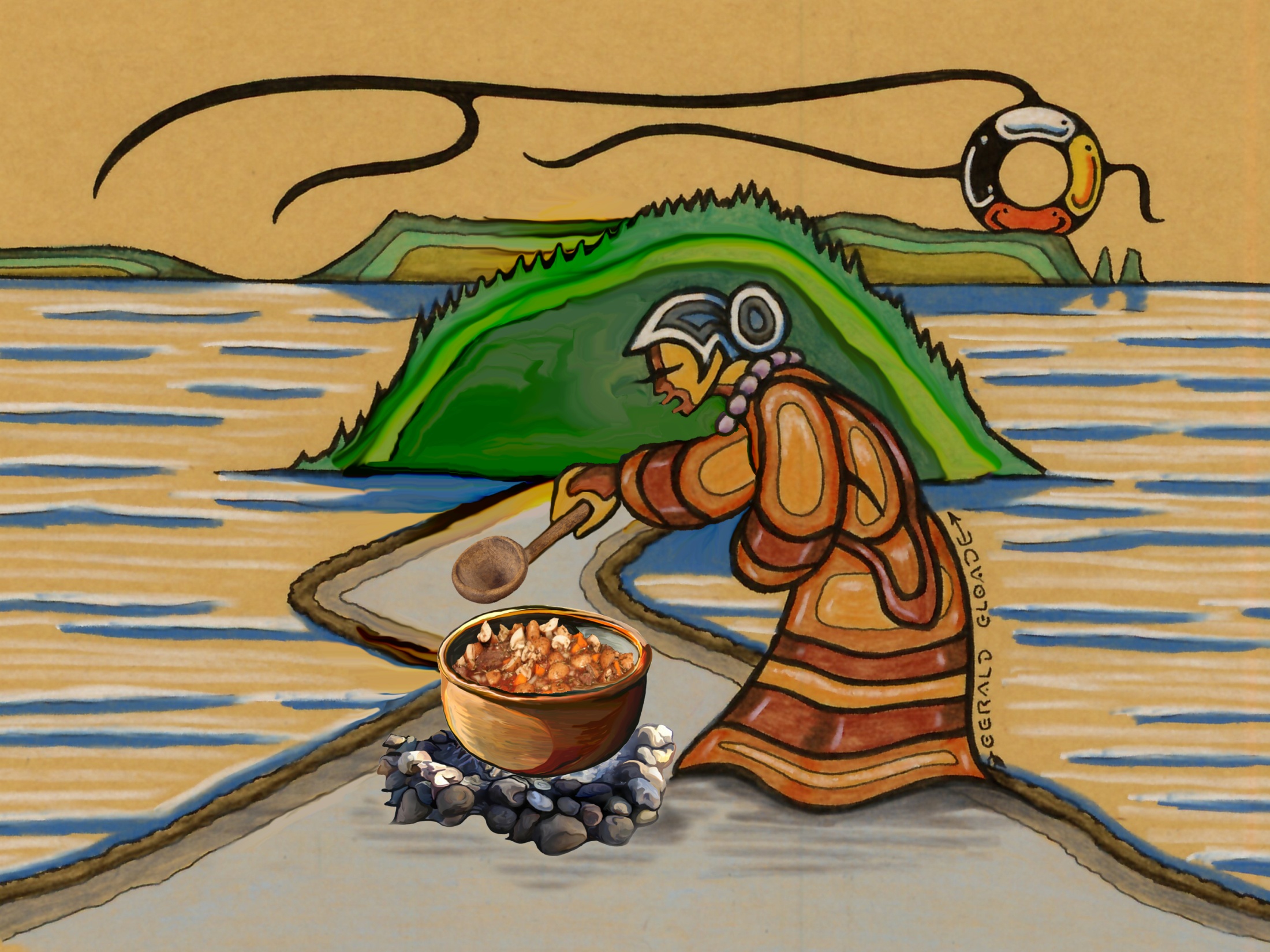 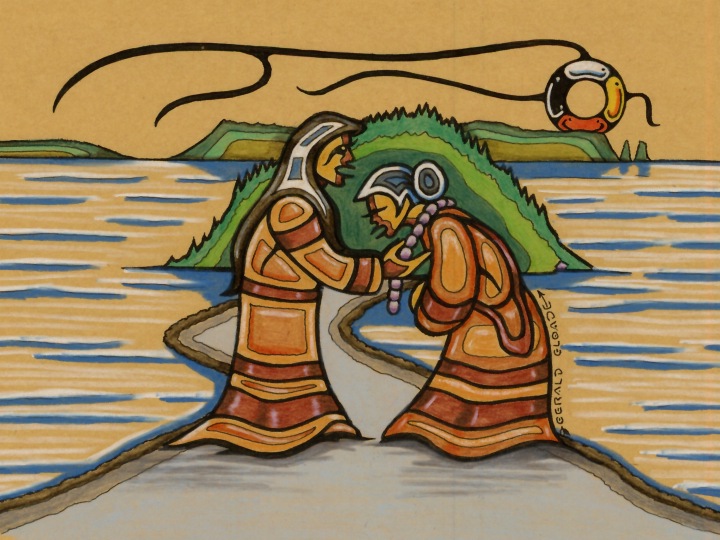 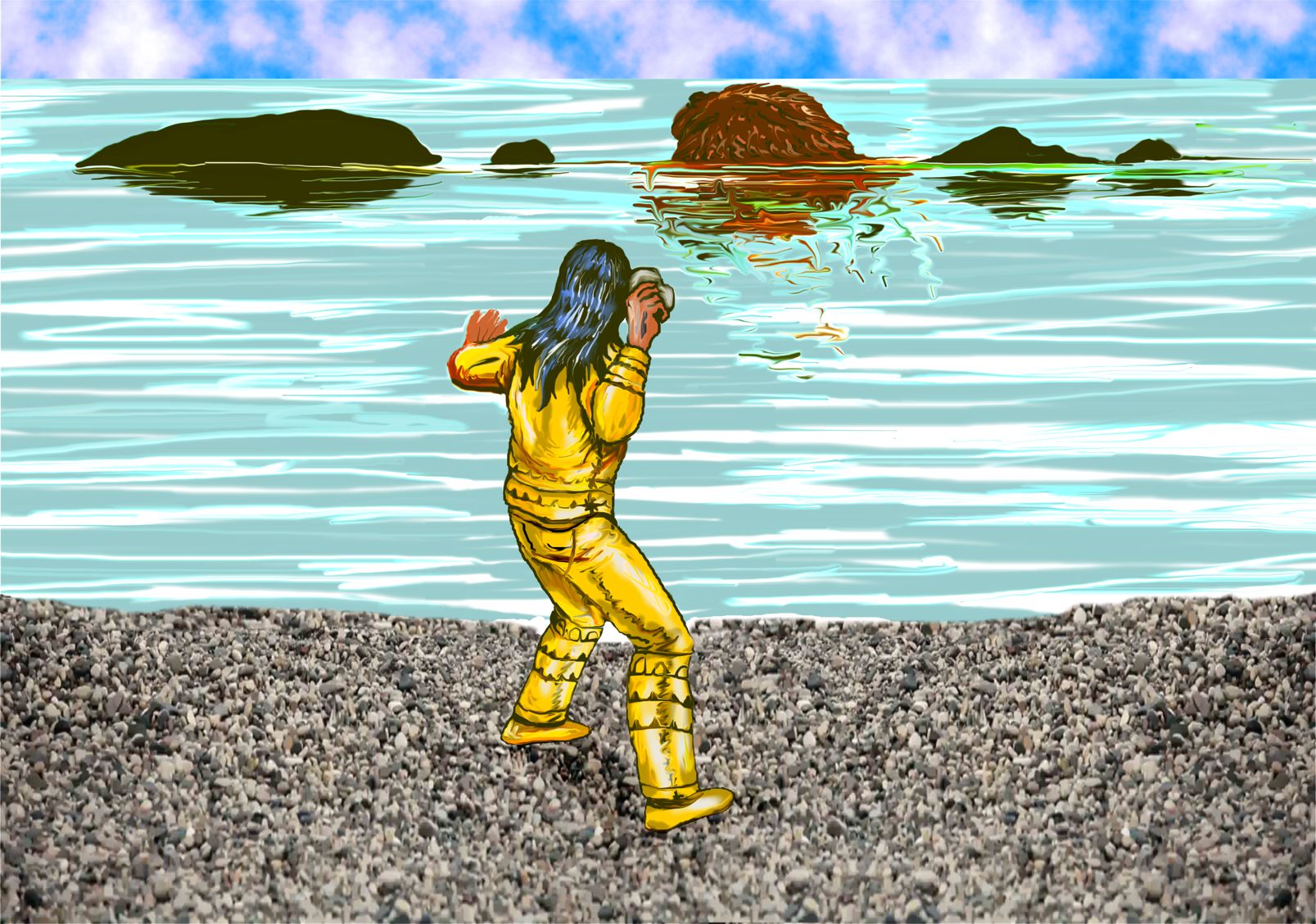 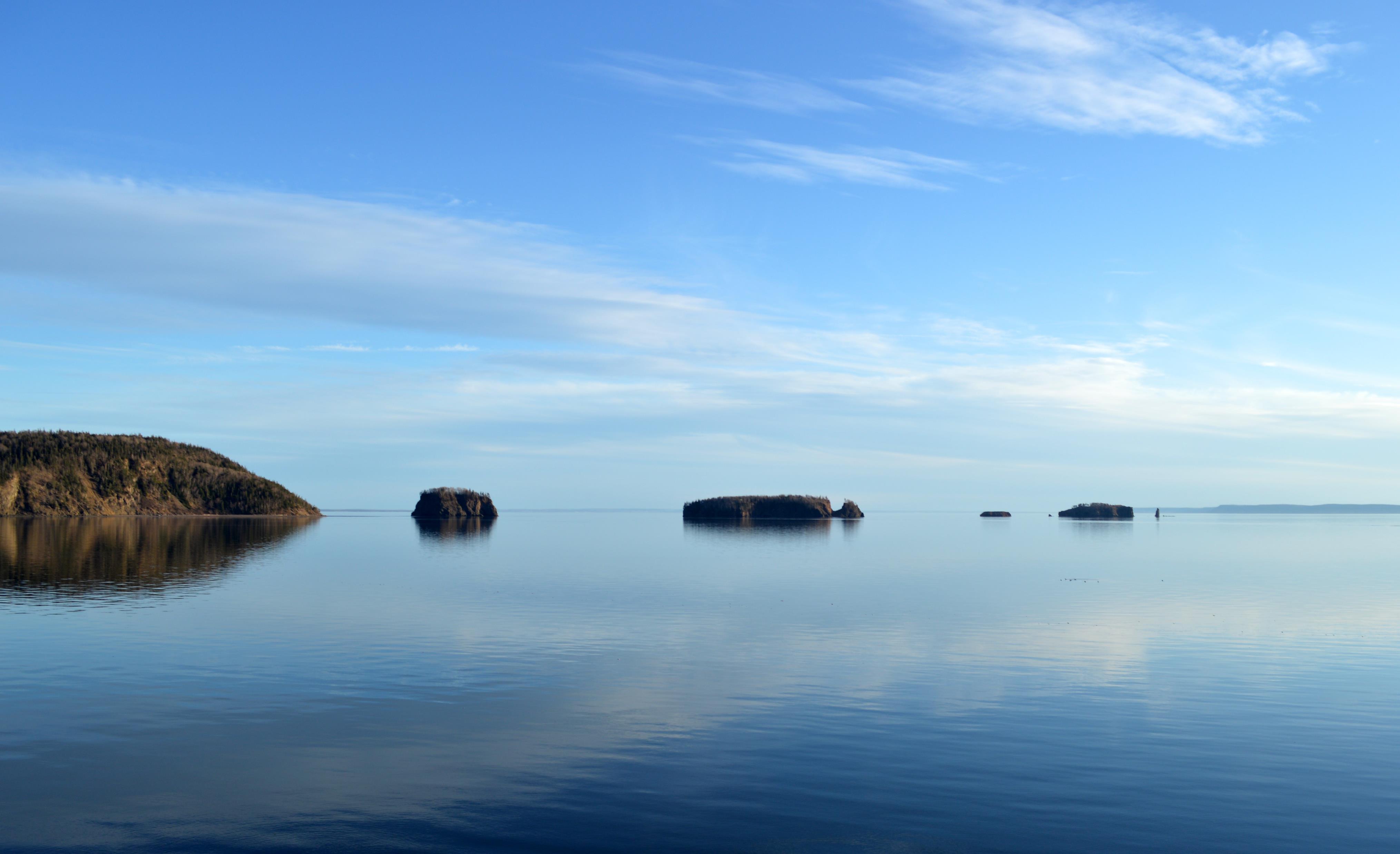 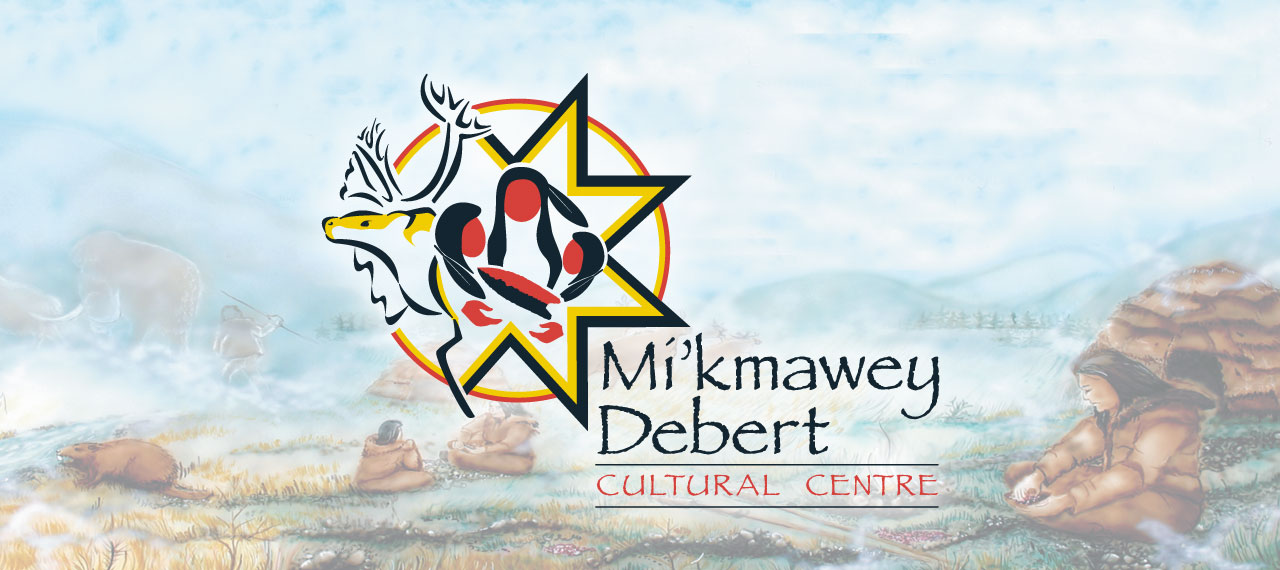 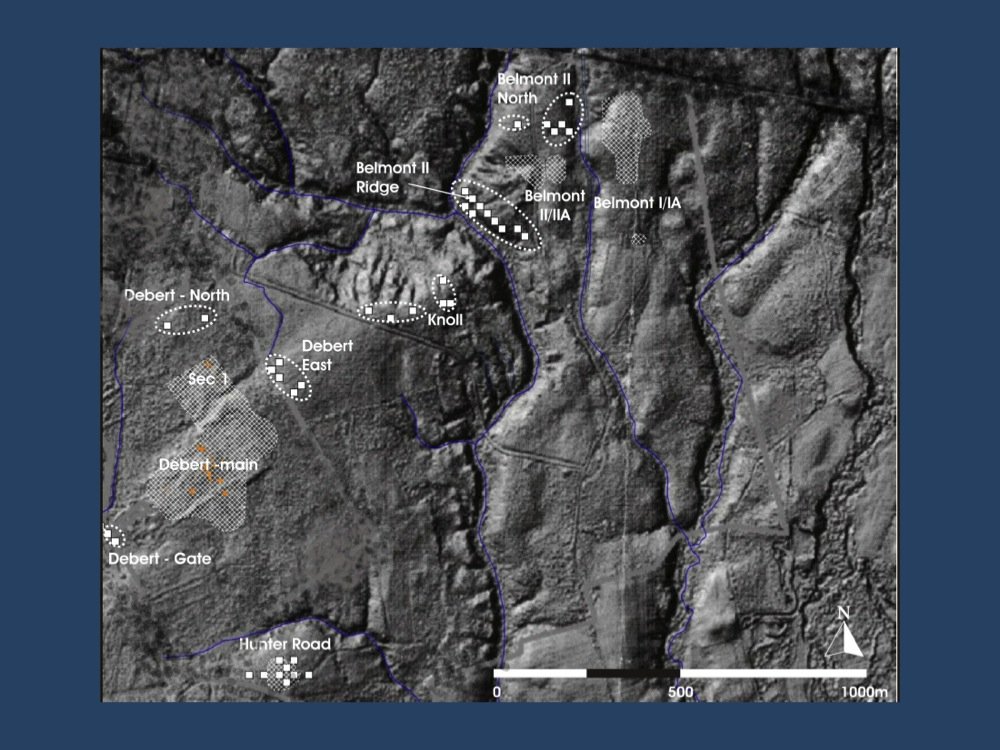 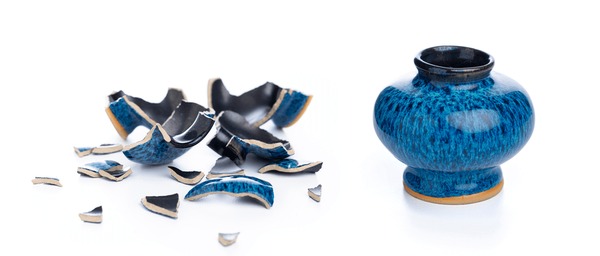 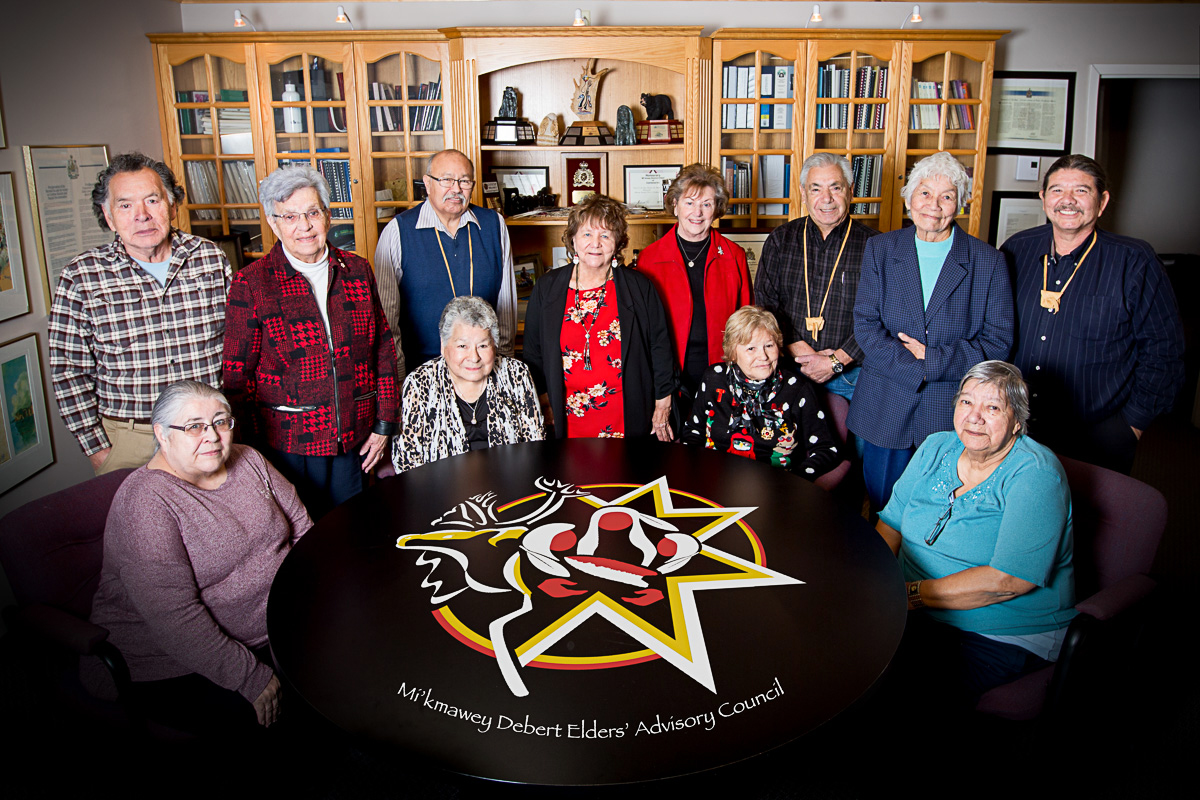 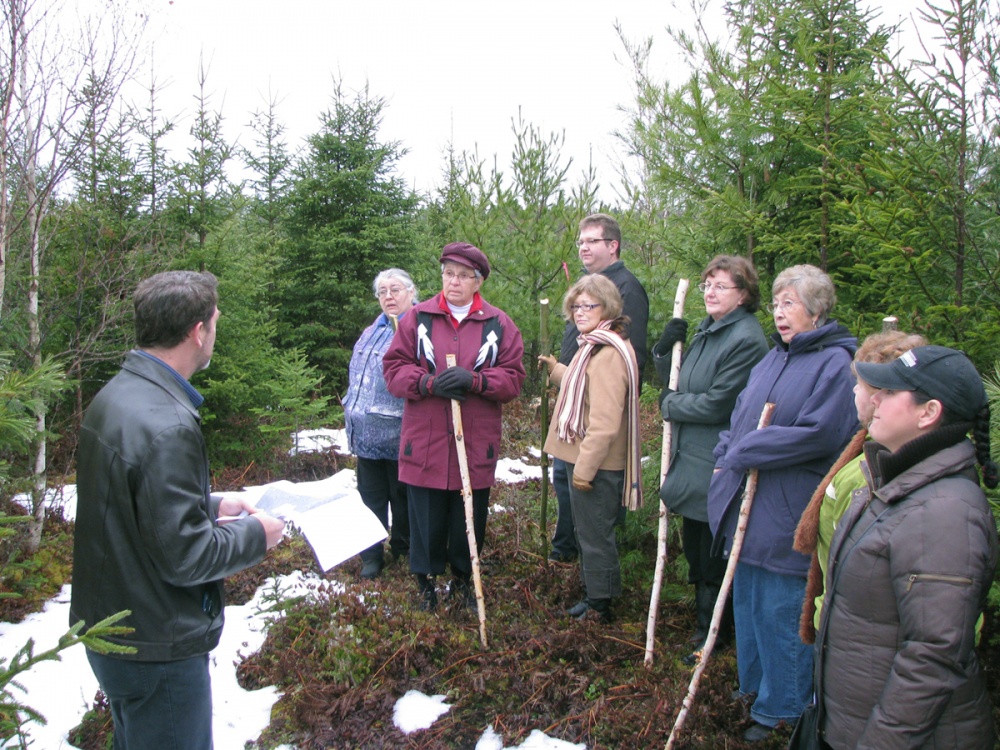 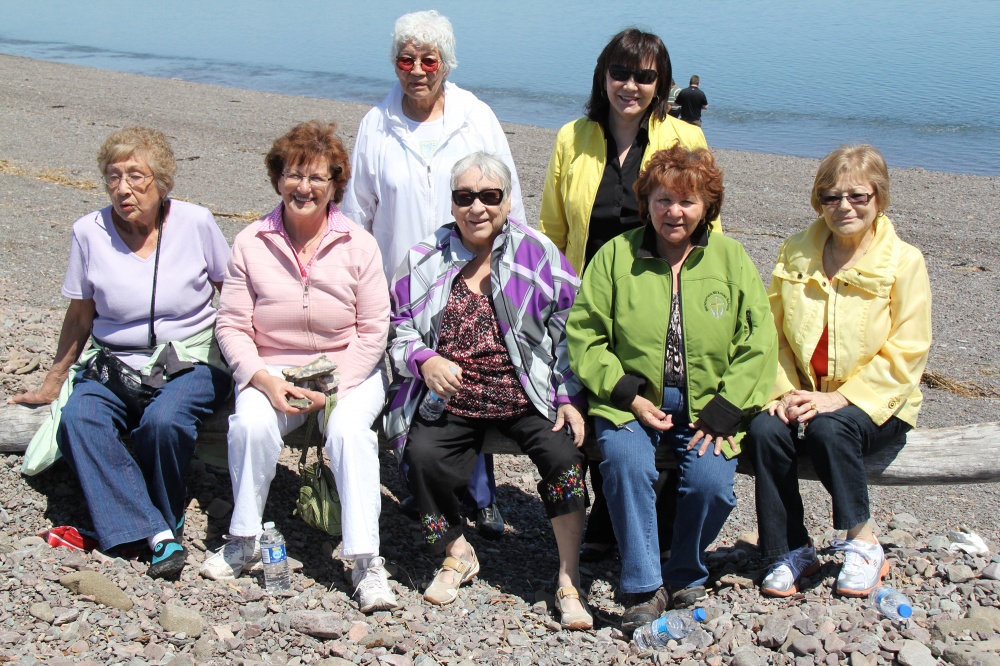 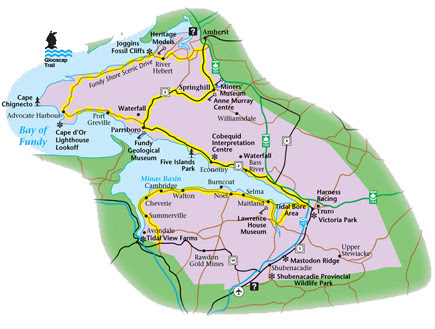 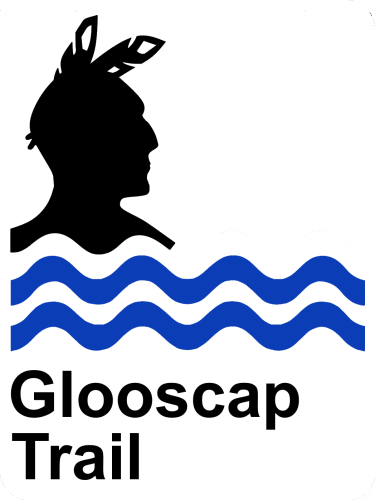 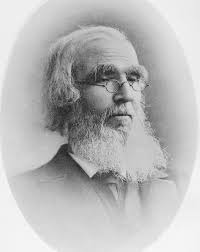 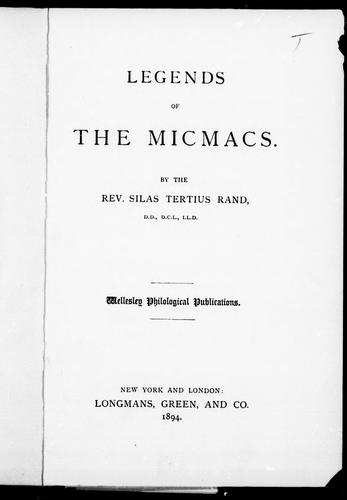 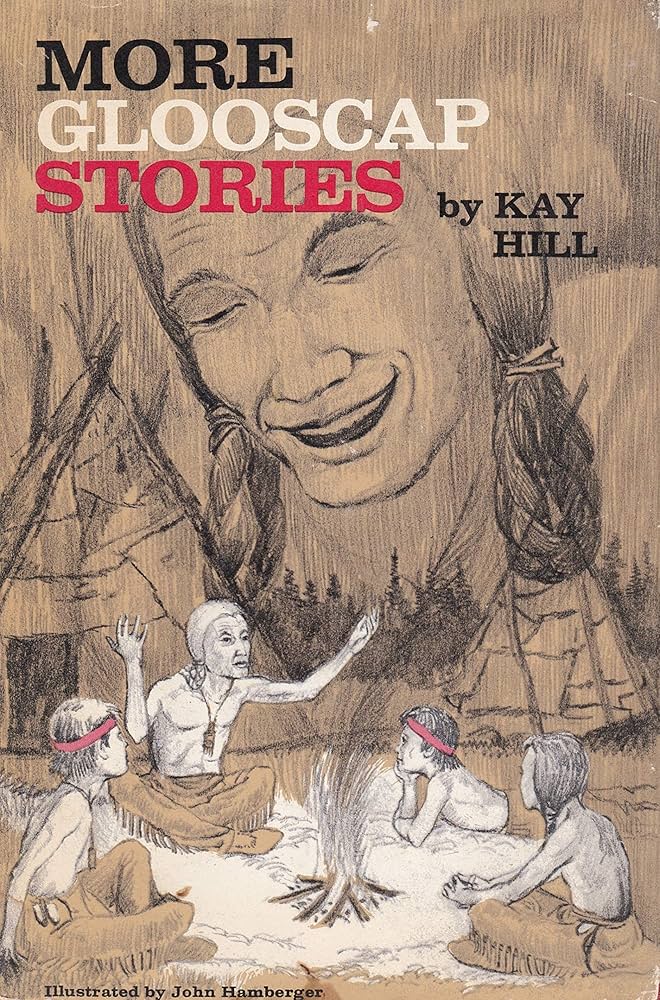 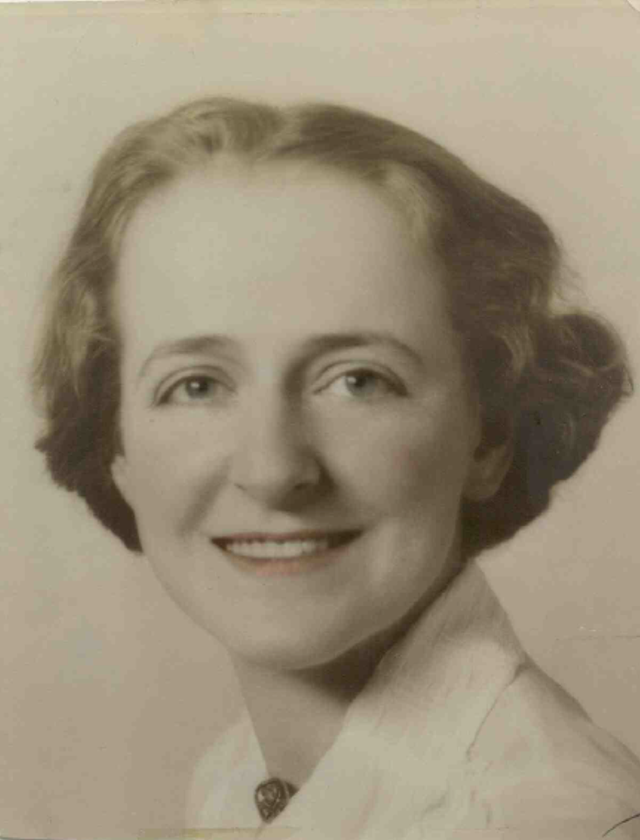 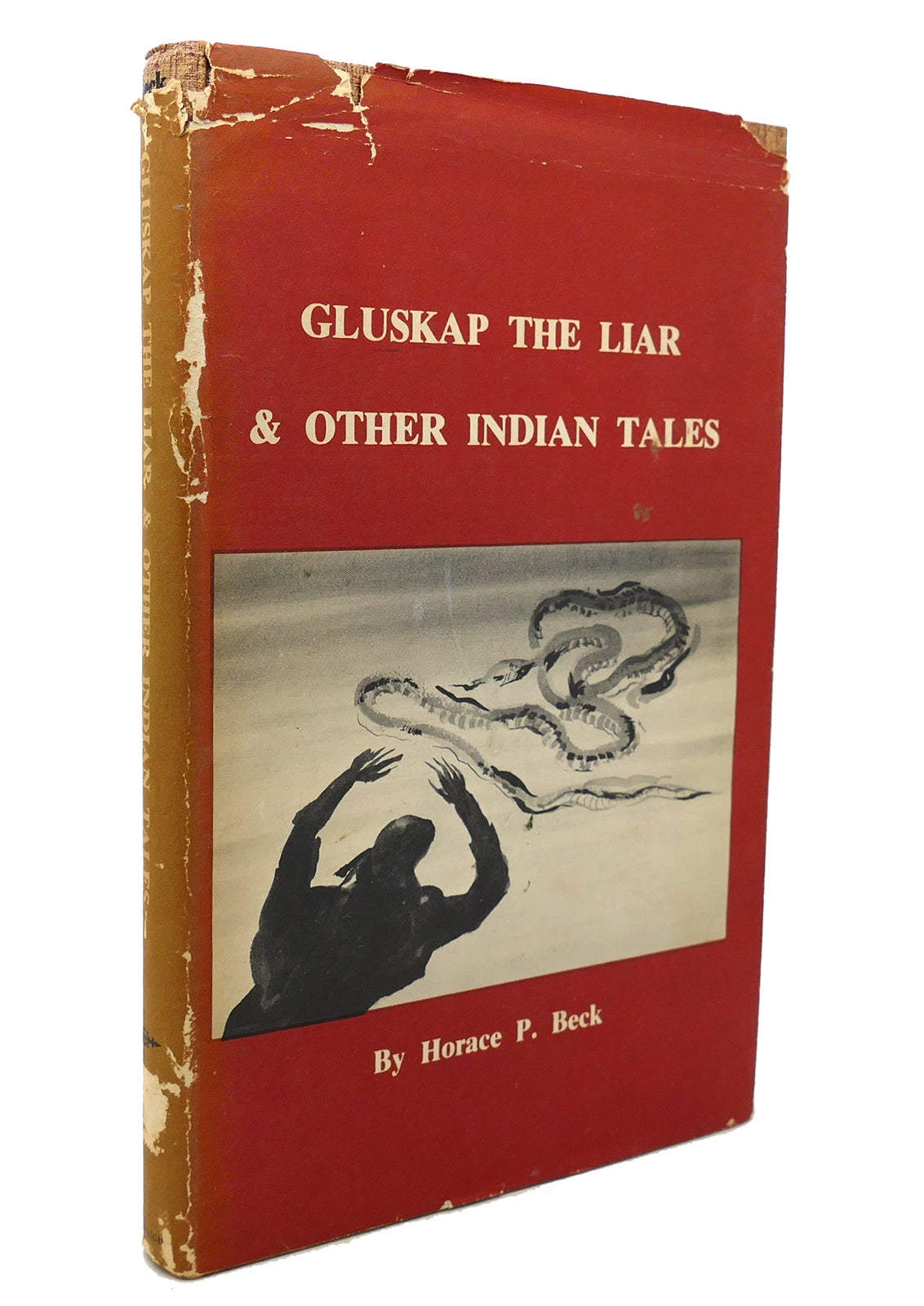 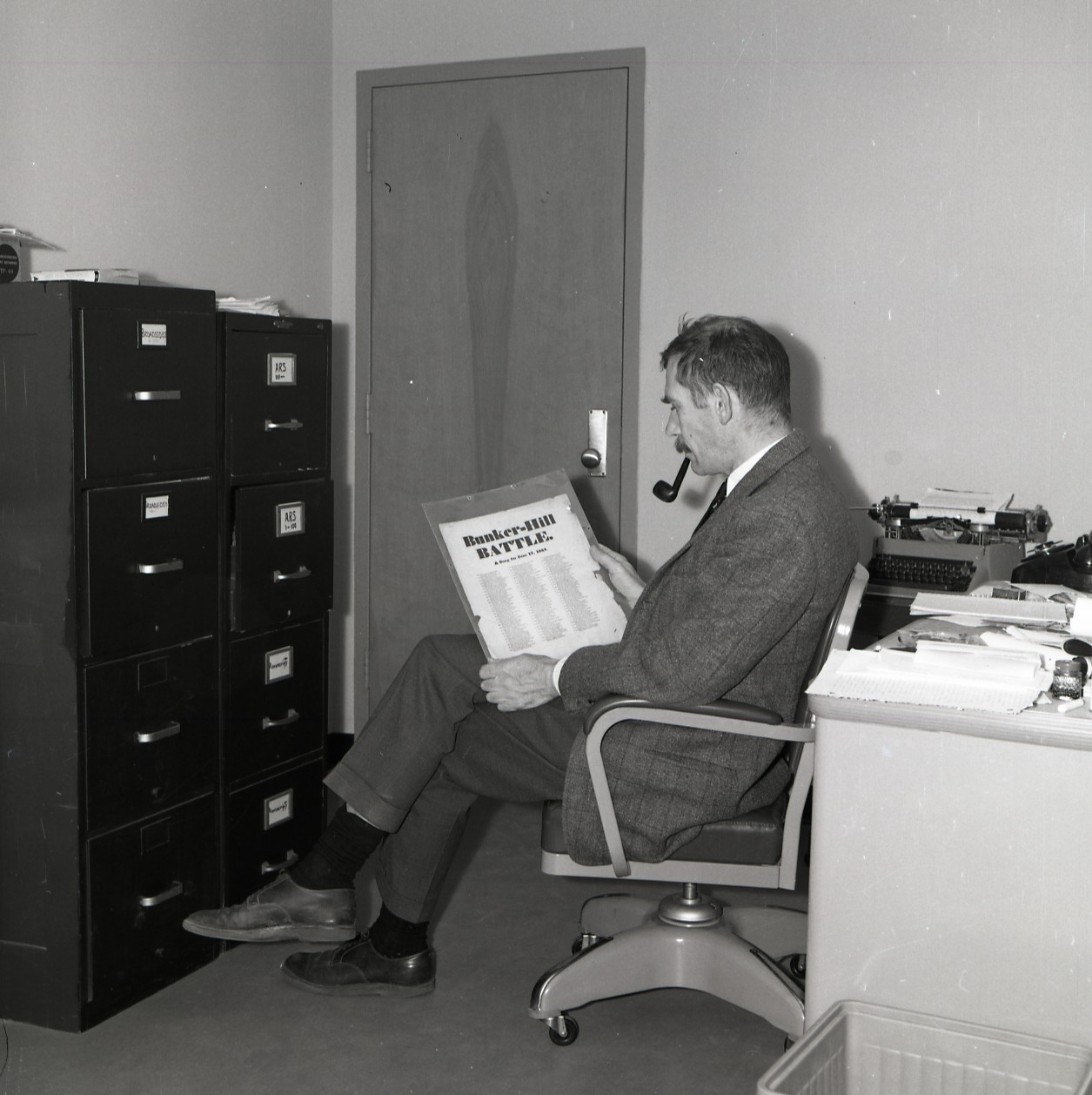 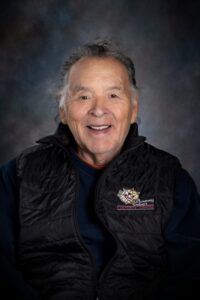 They wrote what they heard—not what they understood.
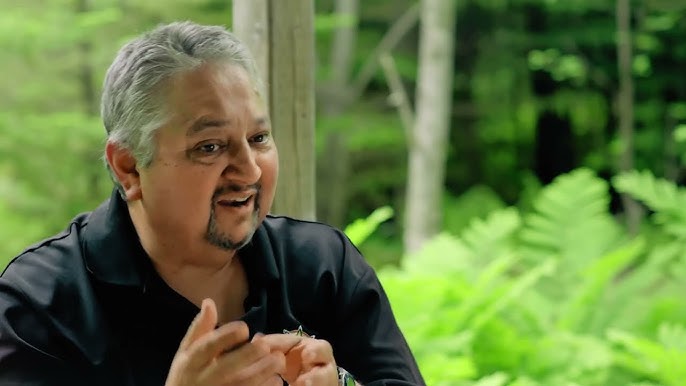 Elder.
Doctor.
Uncle.


Gerald Gloade
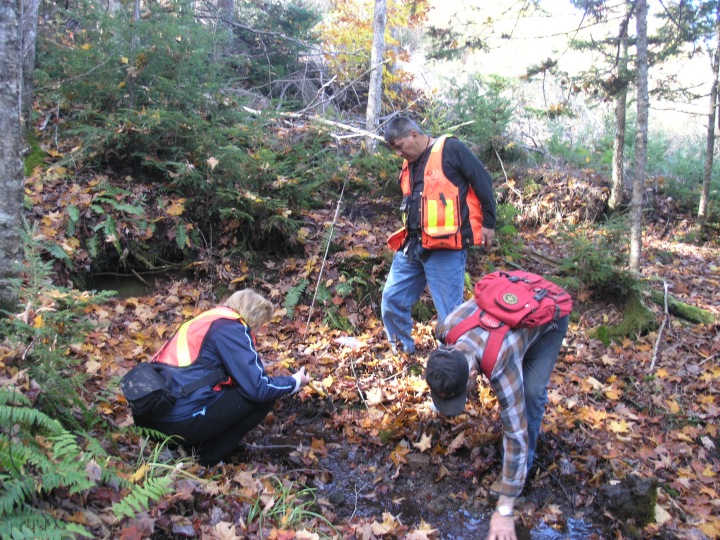 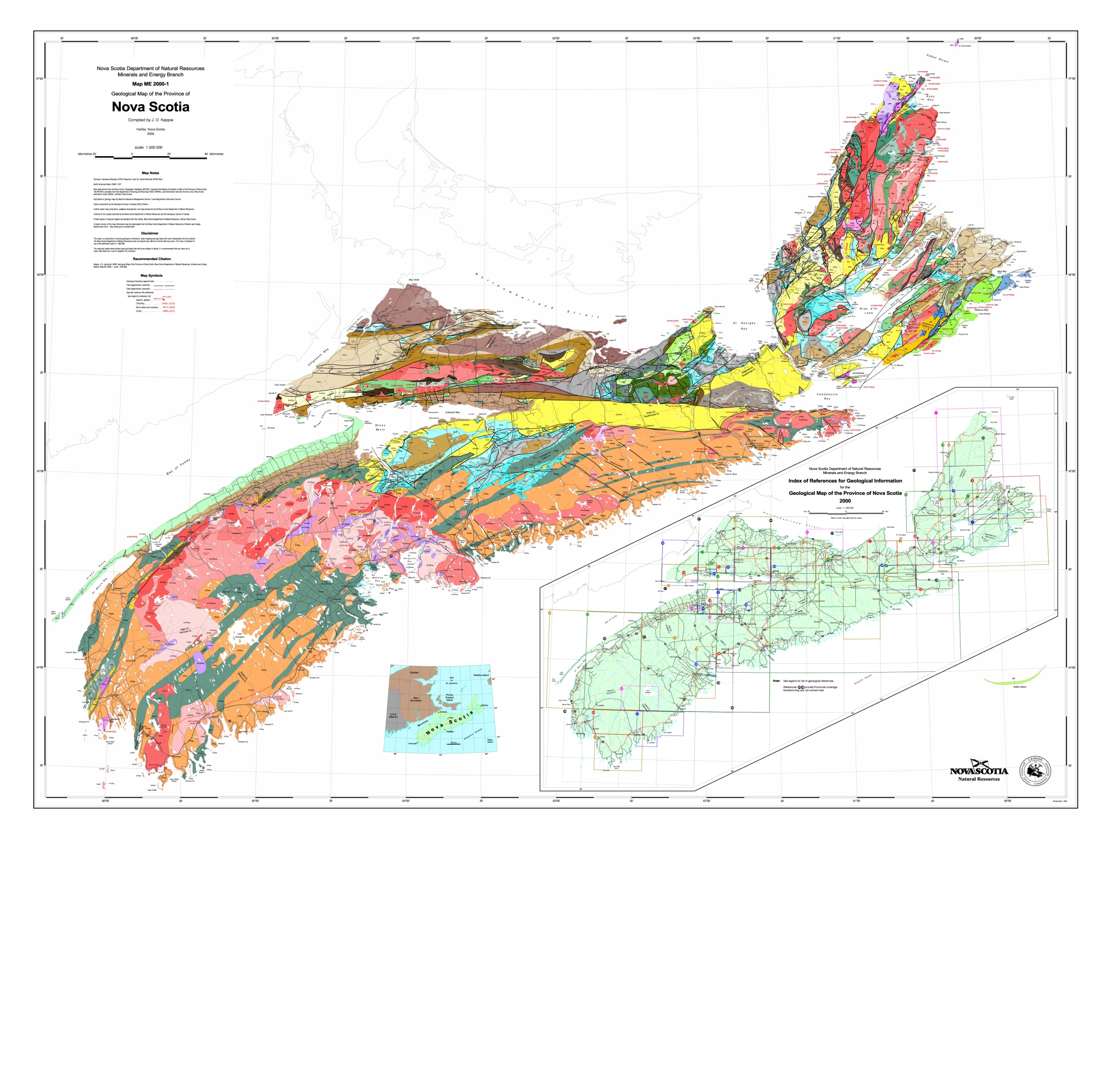 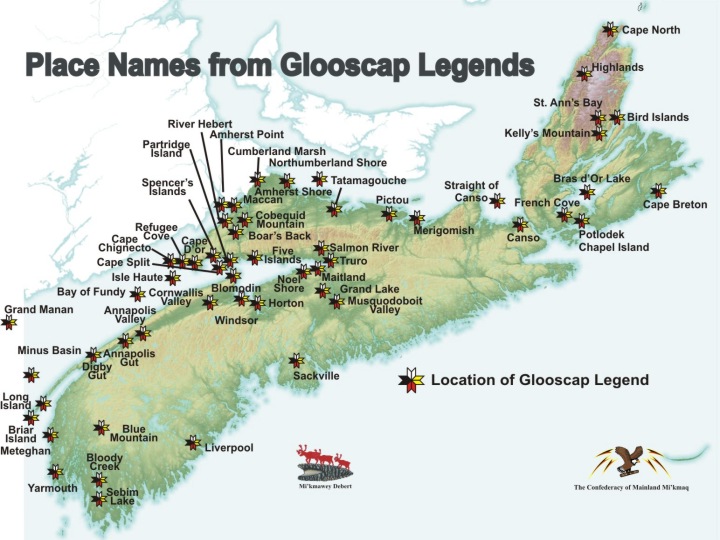 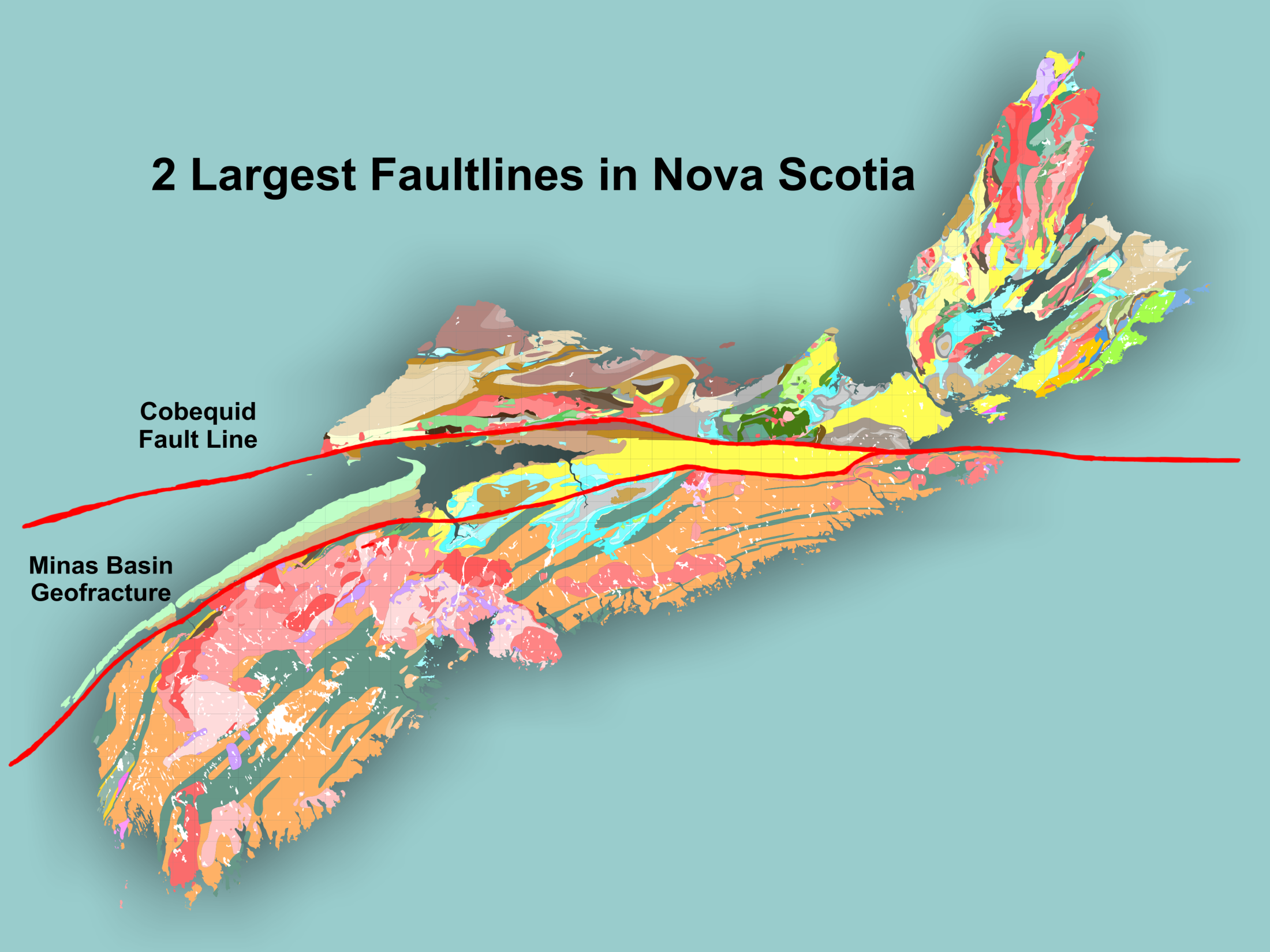 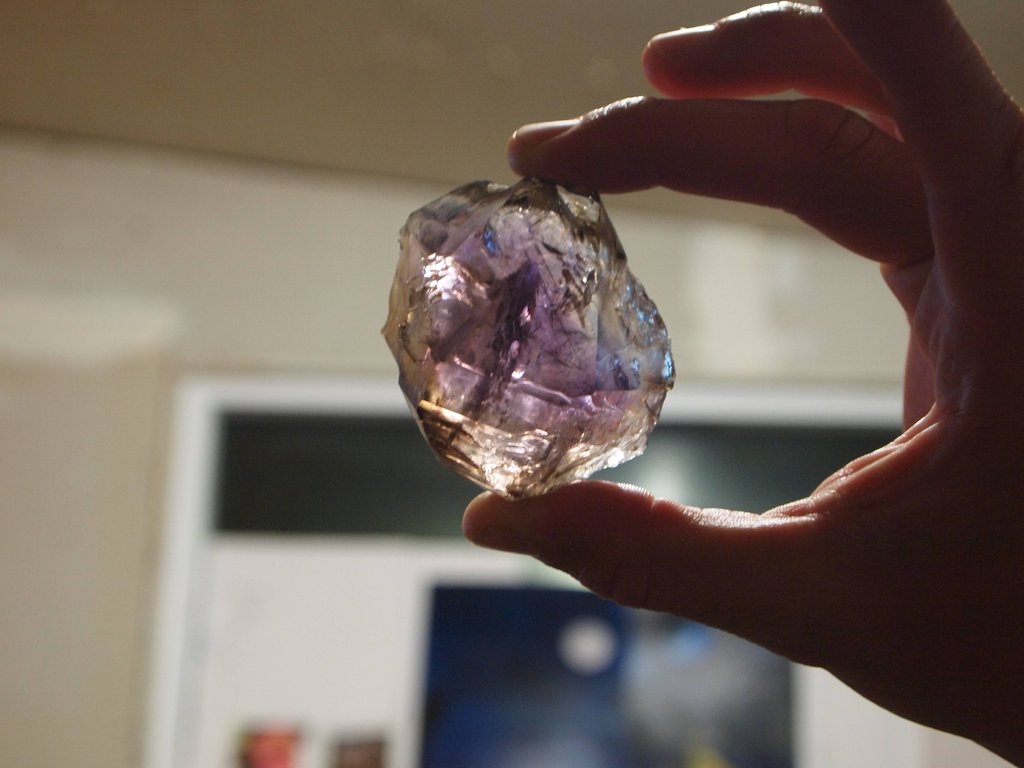 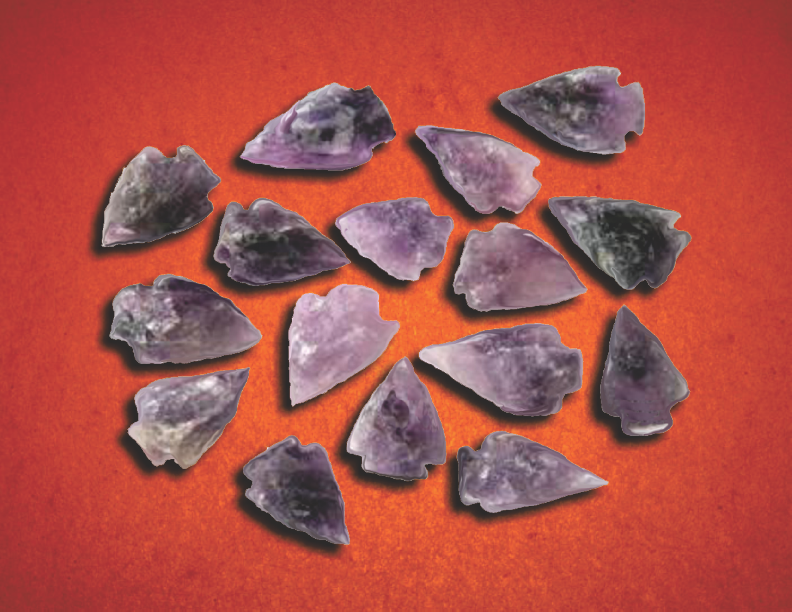 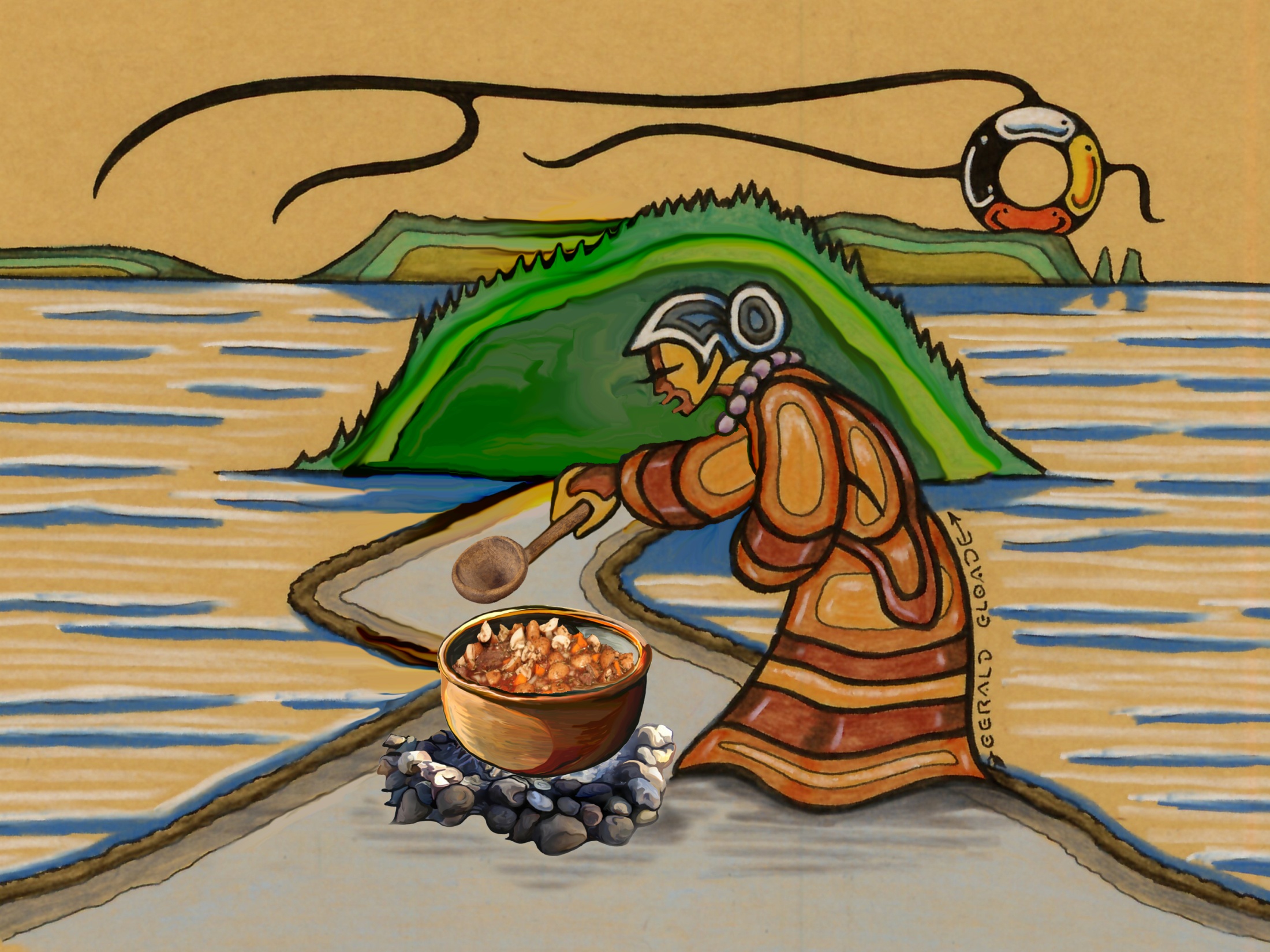 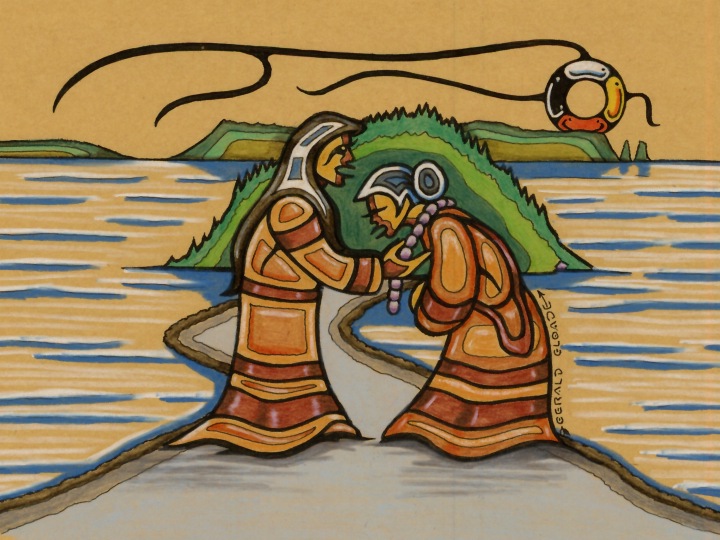 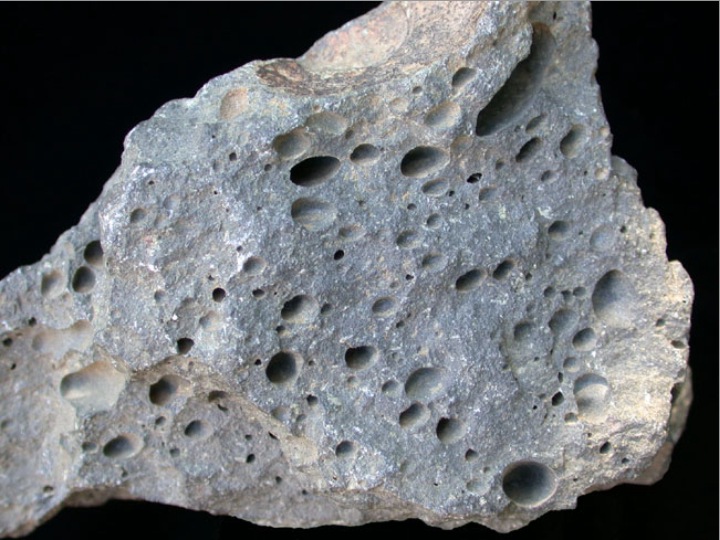 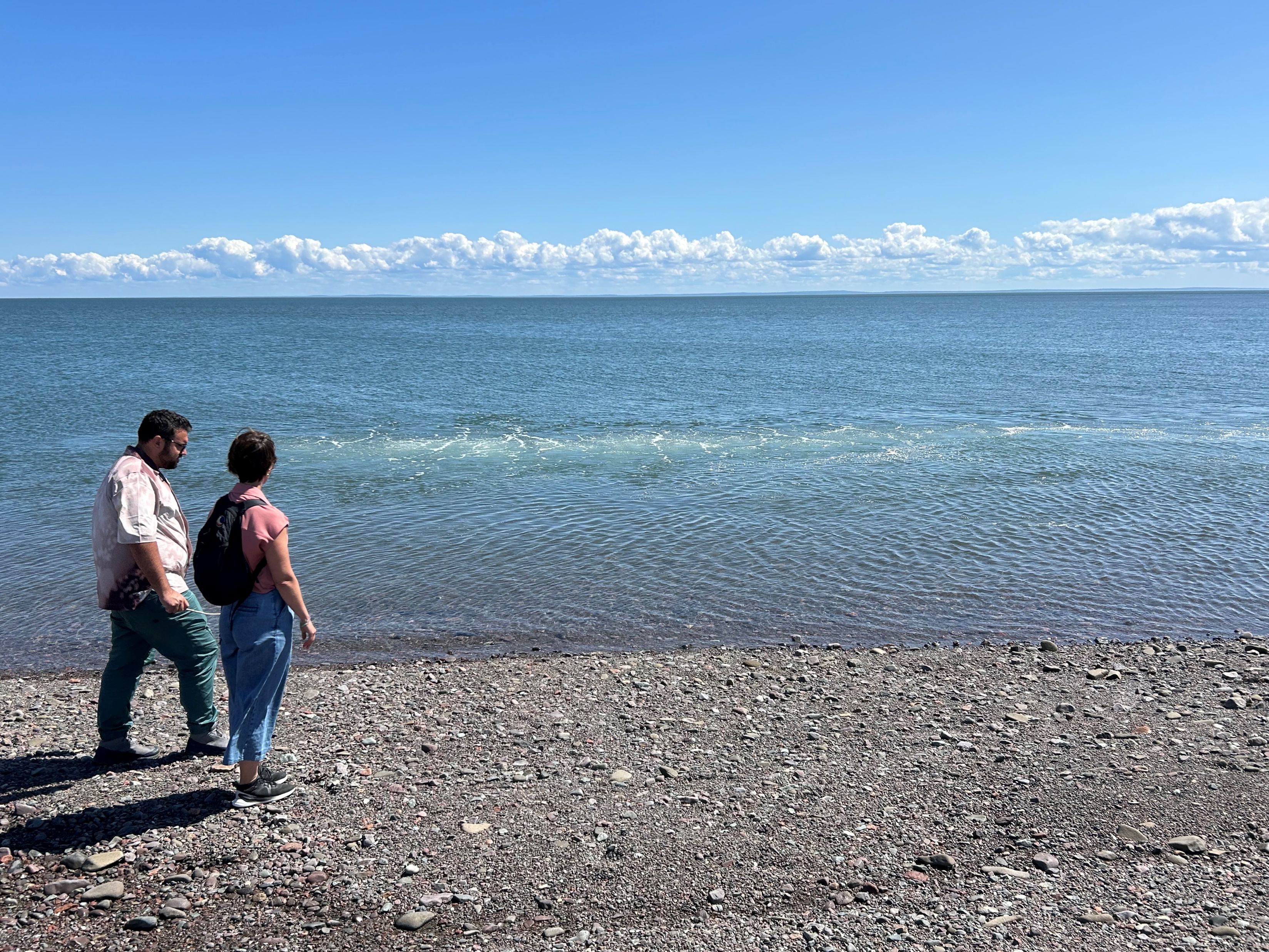 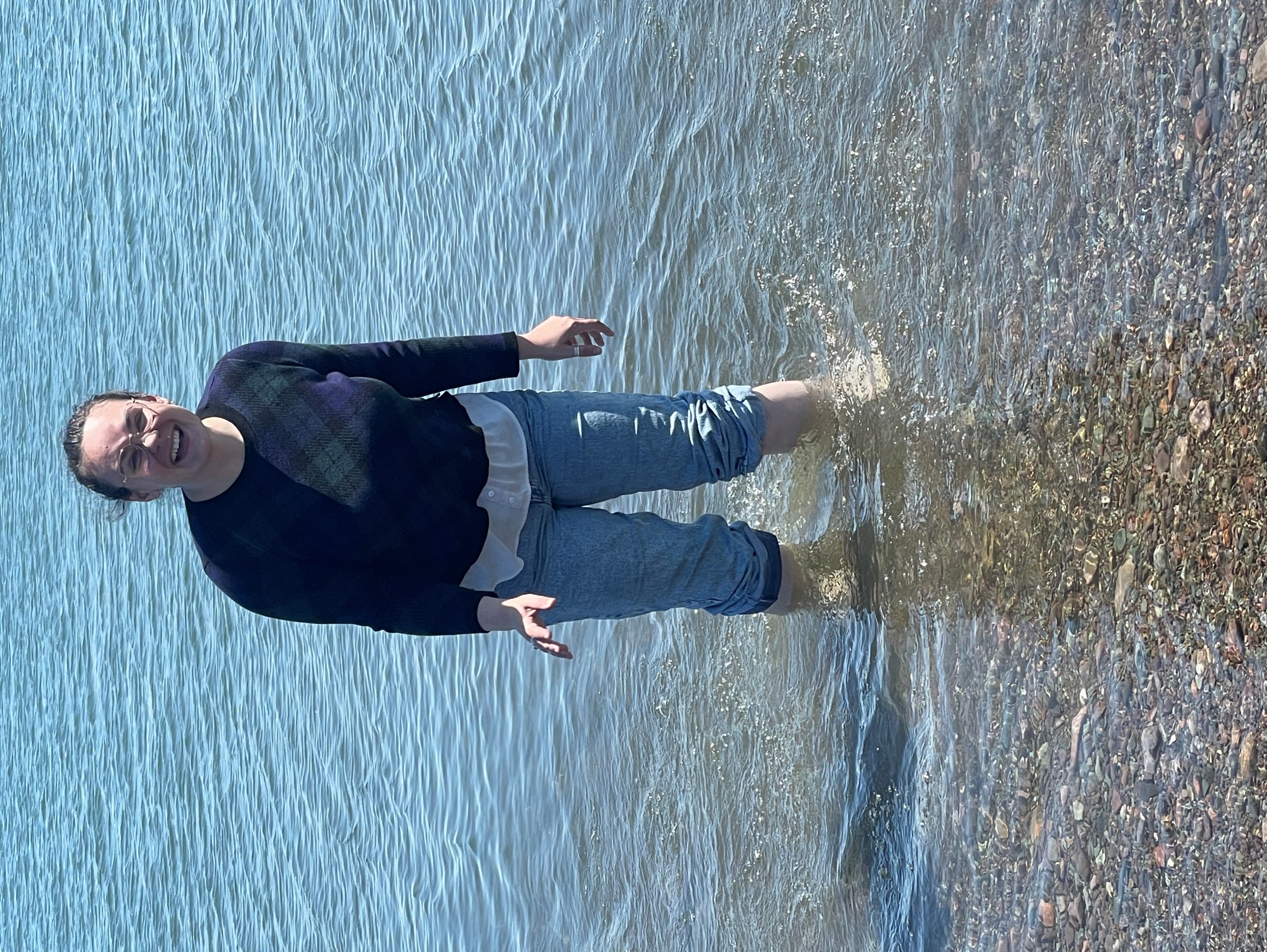 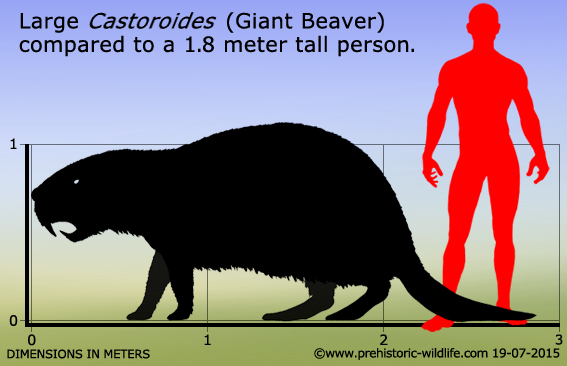 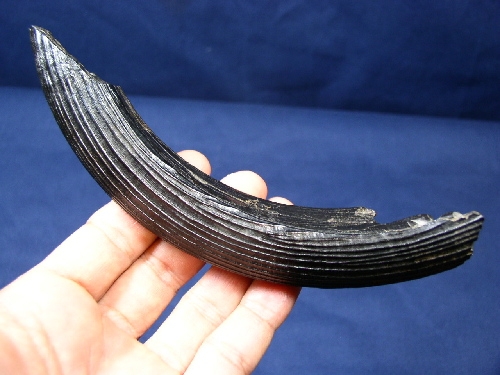 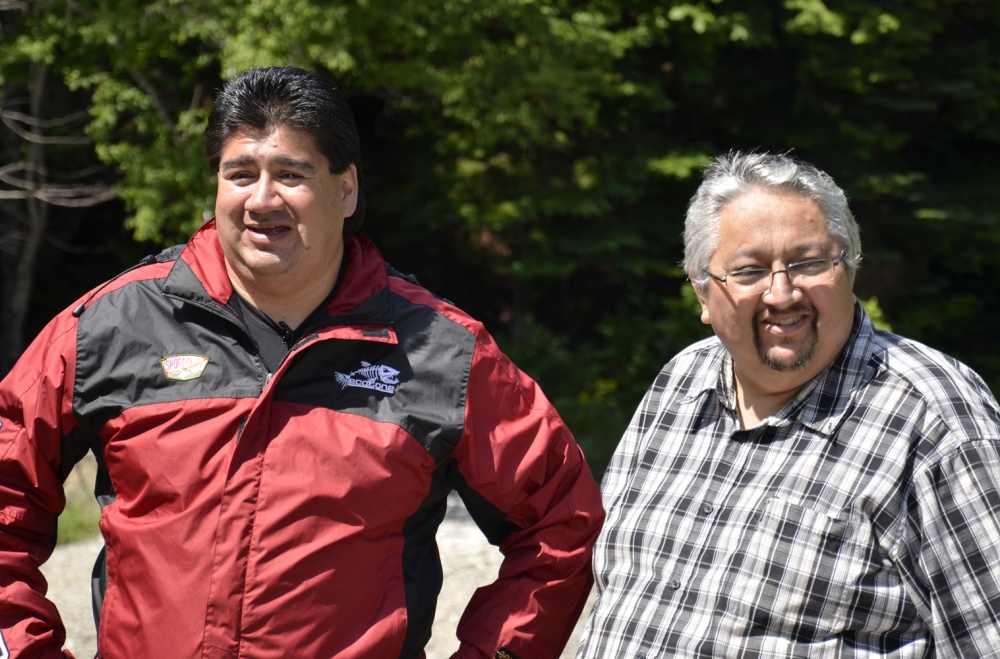 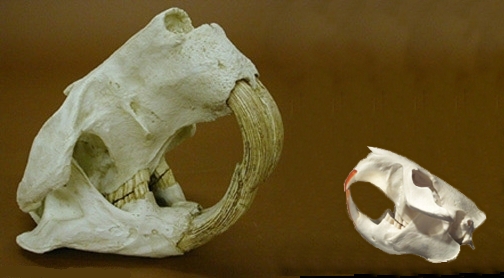 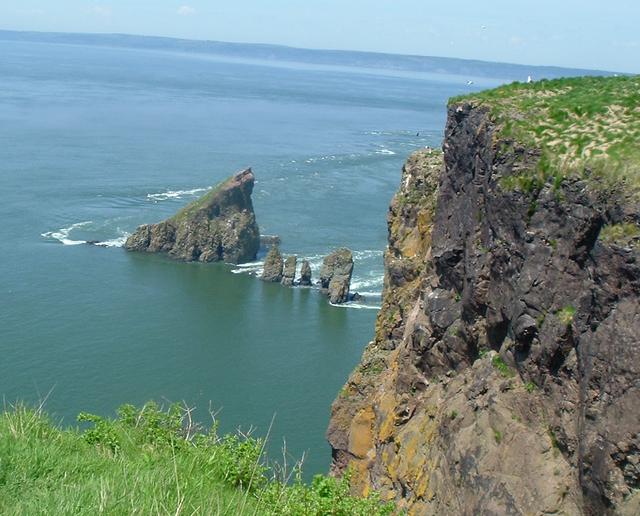 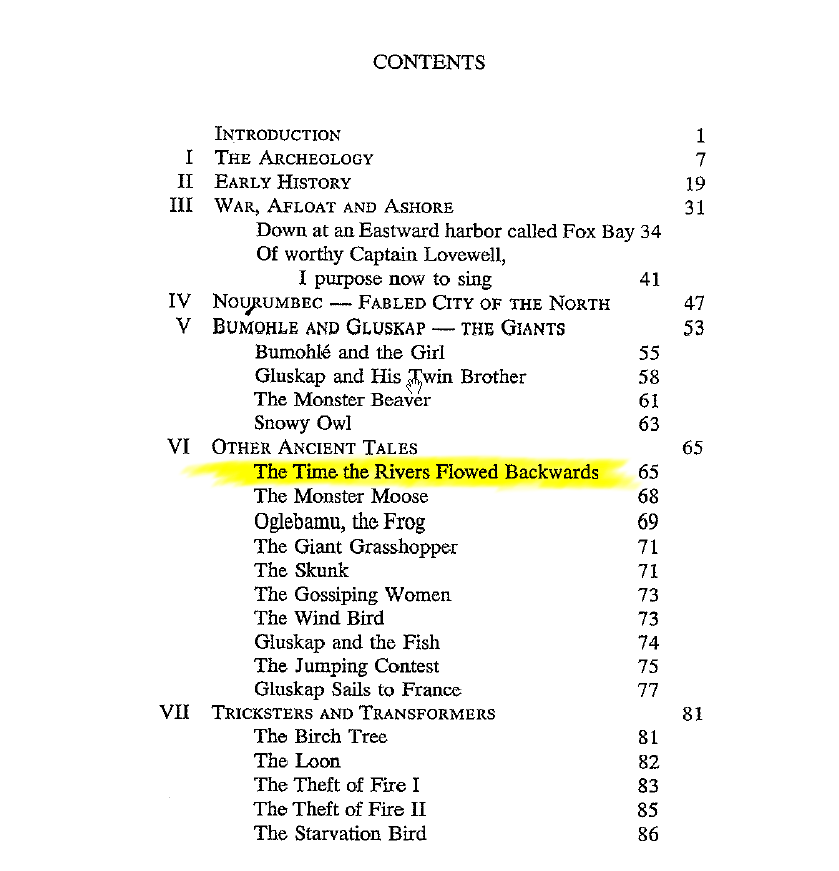 From Horace Beck, Glooscap the Liar and Other Indian Tales (1966)